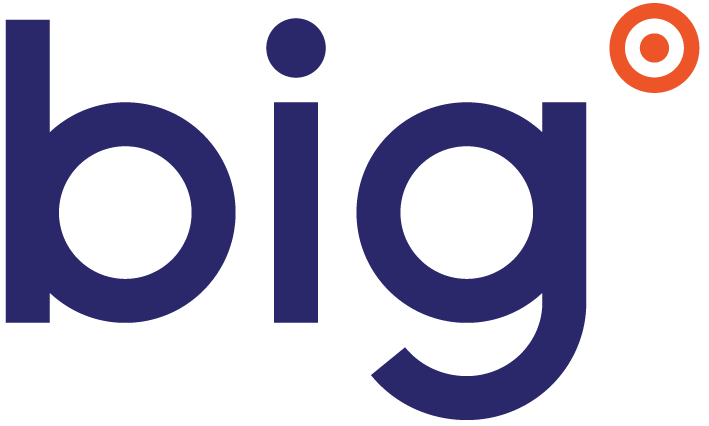 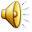 BIG
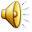 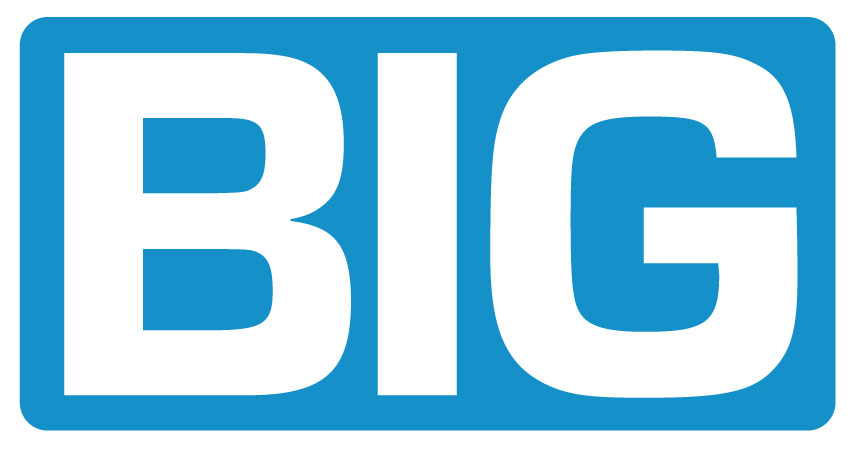 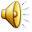 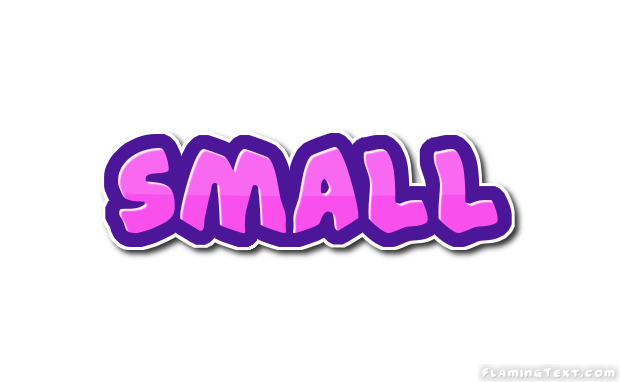 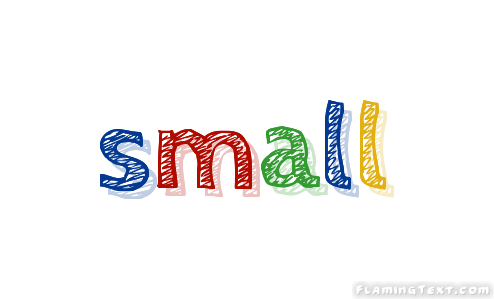 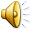 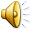 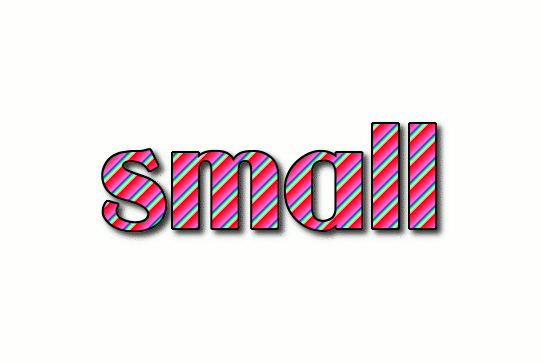 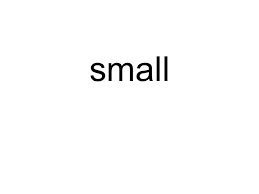 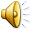 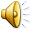 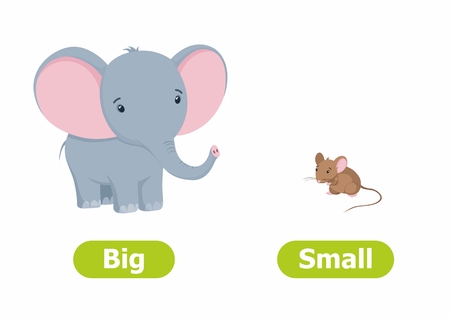 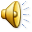 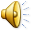 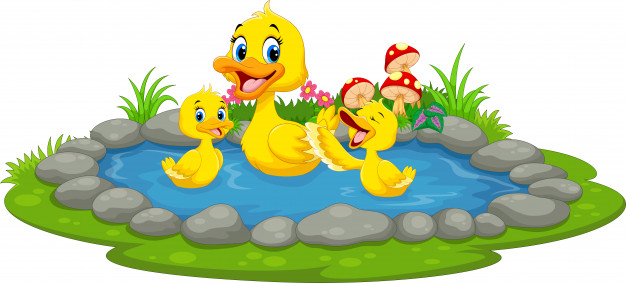 DUCK
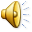 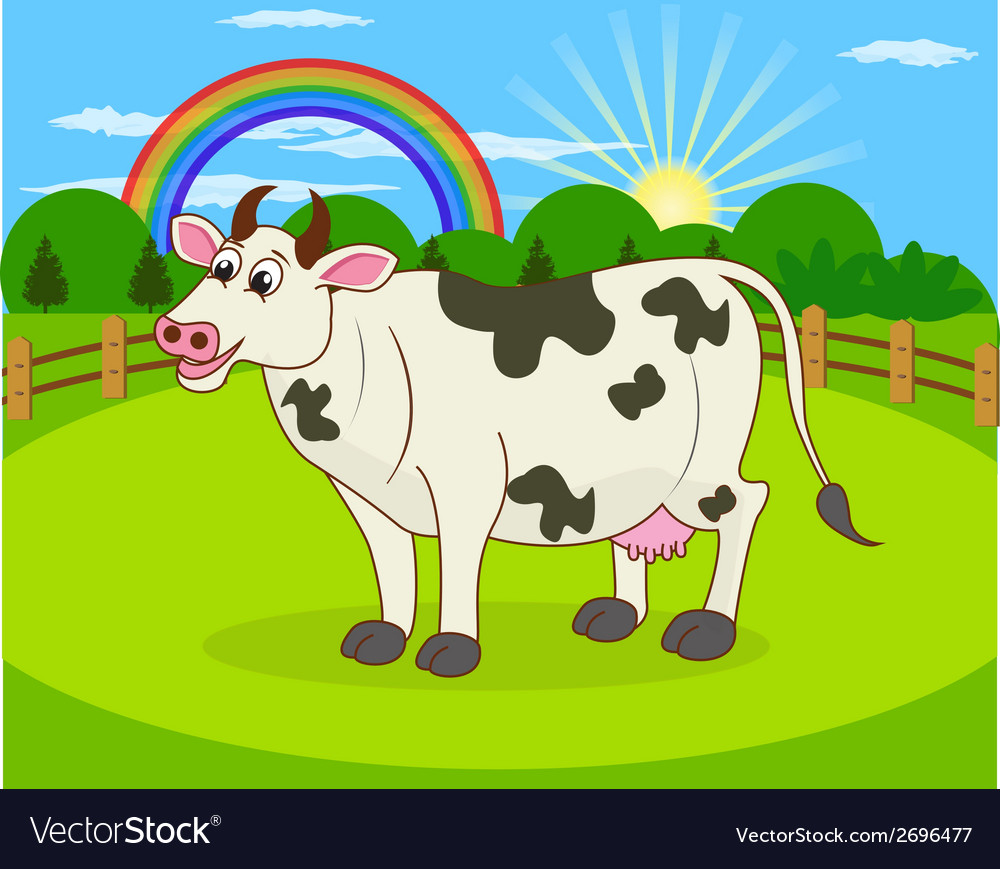 COW
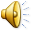 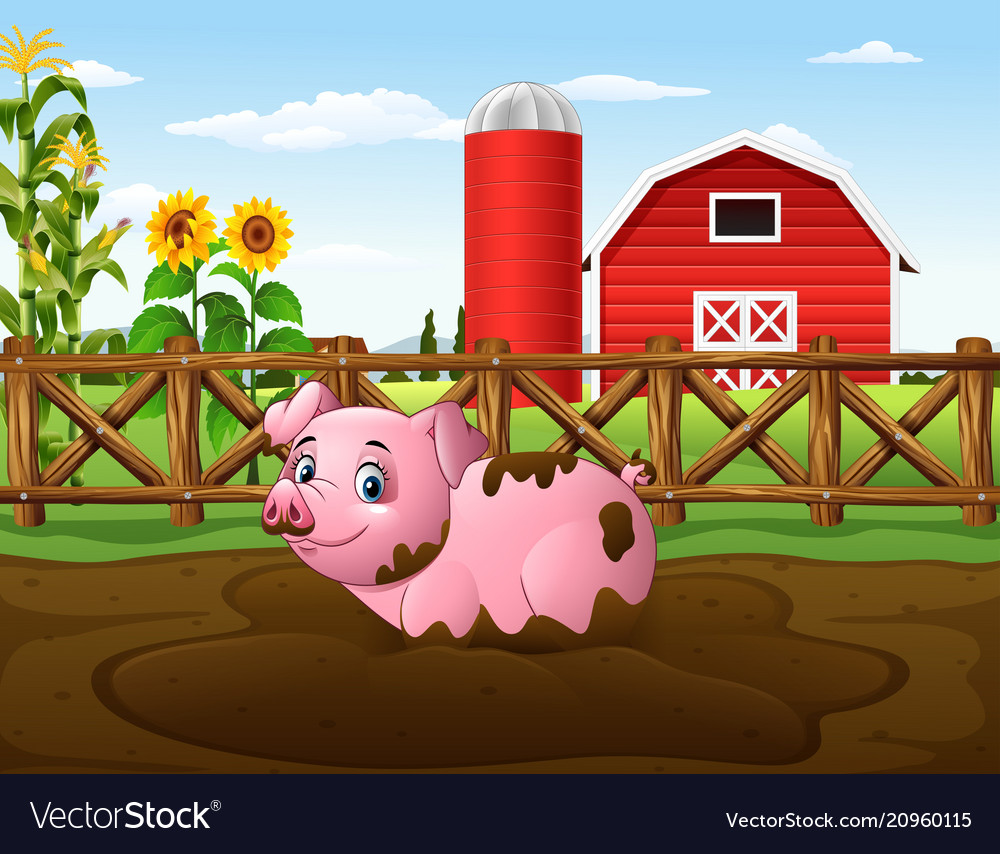 PIG
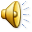 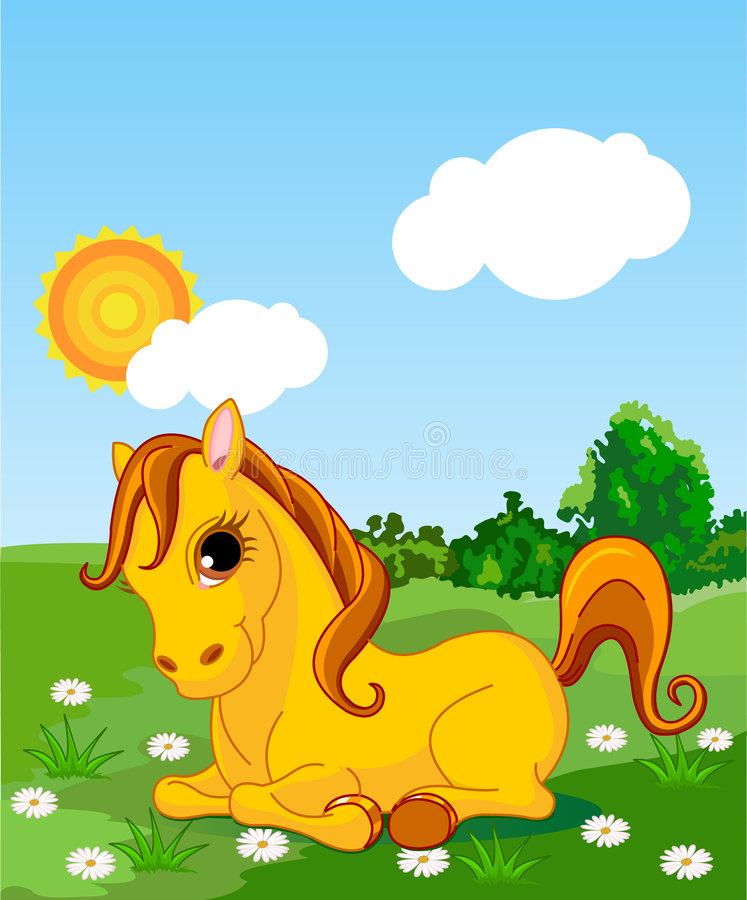 HORSE
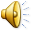 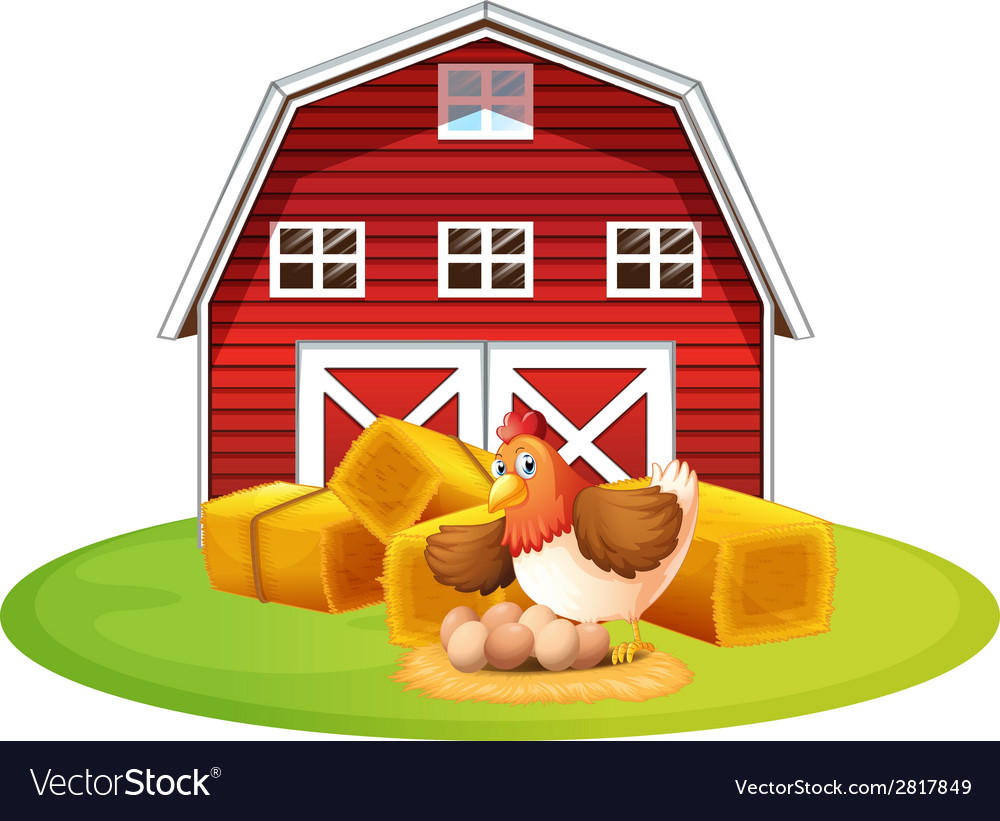 CHICKEN
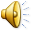